The Solar System
CONTENTS
Moderno-Pionieristico
Storico
Pitagorici
Aristotele - Tolomeo
Copernico
Keplero
Galileo
Newton
Sistema solare
Formazione
Evoluzione
Componenti
Moti
Eventi particolari
Altri sistemi
Pitagorici
Fuoco centrale (hestia)
Dieci corpi celesti che si muovono attorno ad esso:
Cielo delle stelle fisse
Saturno
Giove
Mercurio
Venere
Marte
Luna
Sole
Terra
Antiterra
Rotazione della Terra attorno al proprio asse
“Armonia delle sfere”
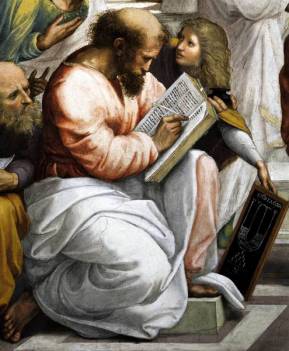 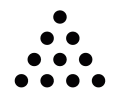 Aristotele - Tolomeo
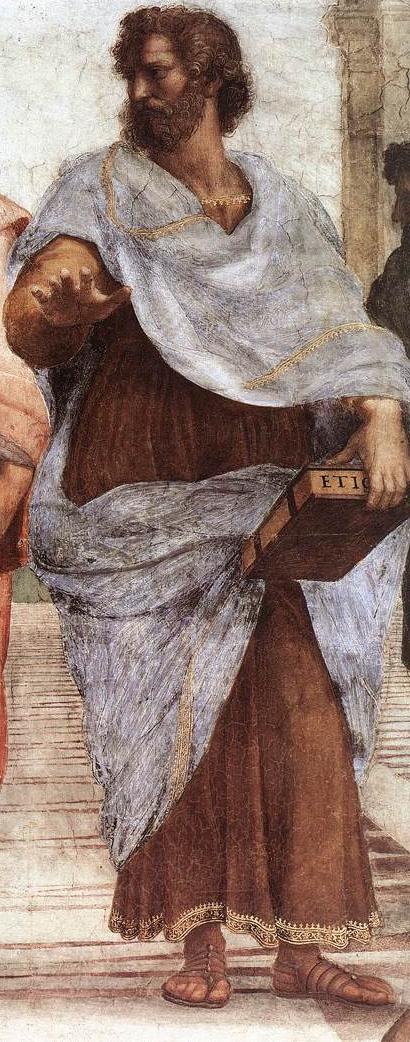 Universo sferico e finito
Terra al centro dell’universo, sferica e immobile
Il sole, la luna e i pianeti girano attorno alla terra tracciando orbite circolari
Copernico
Teoria Eliocentrica
Particolarità
Moto Circolare

Sole centralizzato

Epicicli
Keplero
Leggi di Keplero
Legge degli ellissi
Legge delle aree uguali
Legge dell’armonia
Pensiero di Keplero
Sole che regge l’universo
Esclusione della figura divina
Ipotesi
Anima motrice 
Magnetismo
Galileo
riformula la tesi
Di Copernico
perfeziona IL cannocchiale
con cui
ideò il metodo
sperimentale
sostenendola con 
prove empiriche
che la Luna ha un
aspetto “simile” a 
quello terrestre
i satelliti di Giove
lo porta in contrapposizione
con la Chiesa
non tutto l’universo
ruota attorno alla Terra
processo
i corpi celesti non
sono corpi perfetti
abiura di Galileo
Newton
Philosophiae Naturalis
-Legge di Gravitazione Universale
Principia Mathematica 
     - Leggi della meccanica
Sistema solare
Il sistema solare è l’insieme planetario costituito da una varietà di corpi celesti mantenuti in orbita dalla forza di gravità del Sole. 
È costituito da otto pianeti e i rispettivi satelliti naturali, comete e asteroidi e/o meteoriti.
Formazione
Nebulosa Primordiale
Condensazione del protosole con un disco di gas e polveri
Gli ammassi di polveri attirano a se altra materia aumentando la loro massa
Evoluzione
Dalla compimento della sua formazione, il sistema solare è molto cambiato, allo stesso modo del corpo umano che subisce danni, cresce, migliora.
Satelliti
Si dice satellite naturale o talvolta più impropriamente Luna, un qualunque corpo celeste che orbiti attorno ad un altro diverso da una stella, come ad esempio un pianeta, un pianeta nano.
Giove ne ha 67
E il più grande è Ganimede.
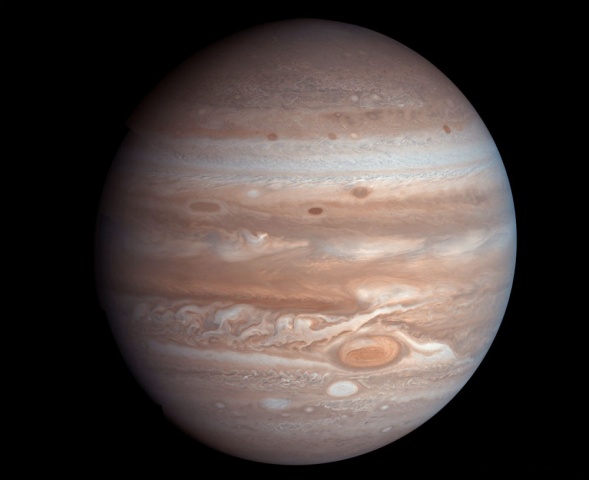 Pianeti
Sono degli agglomerati di materia di masse veramente grandi.
Terrestri
Solidi
Gioviani
Gassosi
Asteroidi e Comete
Asteroidi
Sono oggetti relativamente piccoli appartenenti alla fascia degli asteroidi  o dalla fascia di Quiper
Comete
Sono oggetti simili ad asteroidi ma composti prevalentemente di ghiaccio,”palle di neve sporca”.
Altri sistemi
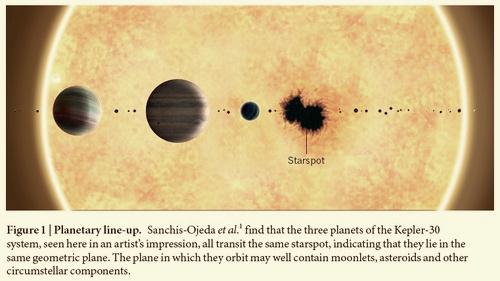 Esistono diverse stelle con un pianeta o anche più.
Ma nessuno è arrivato a 8.
Kepler-30 si trova a 10 mila anni luce di distanza dalla Terra e la stella ha dimensioni simili al nostro Sole con 3 pianeti orbitanti.
Eventi particolari
Eclissi solari o lunari
Impatti di asteroidi
Asteroidi Russia
The End